The blended equation…


Jesper Stensbo Knudsen
Technical University of Denmark
The blended equation: But where is the student, 
the teacher, the learning?



Jesper Stensbo Knudsen
Technical University of Denmark
But where is the student?
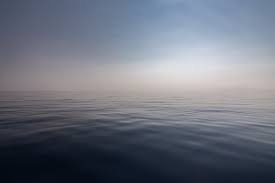 June 3rd 2019
3
User driven innovation – design based research
Research design
Who are the users
Change of content through change of design
The programme design
1
2
4
3
Reference: ELYK-project, 2012
2
June 3rd 2019
4
June 3rd 2019
5
where is the teacher?
Setup suited for the individual teacher
Development of competences
Recruitment of teachers
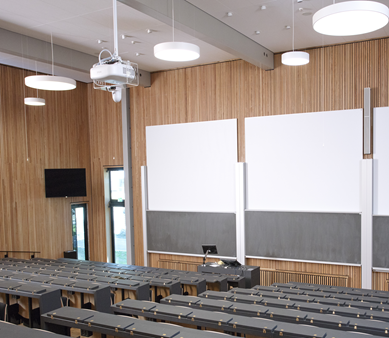 June 3rd 2019
6
….where is the learning?
Fear of distance
Fear of loosing control









Regaining intimacy
Student’s work embodies the teaching
Capture the contact
The teaching
Student feedback
-   Teacher feedback
June 3rd 2019
7
The scope of the project
Transformation: from development to organizational structure
More than project management
Rethinking the essential question of teaching: What is good teaching?

From development to organizational structure; a matter of culture, that is teaching philosphy….
8 October 2018
8
THANK YOU!
Jesper Stensbo Knudsen
Technical University of Denmark
e-mail: jsk@adk.dtu.dk






Sources: all pictures gathered from Free pic, SDU, DTU